Внутрішня будова скелета птахів.
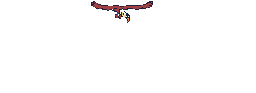 Кротова Іра
Скелет птаха
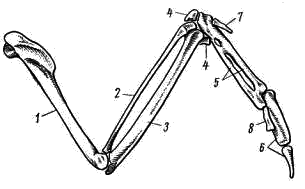 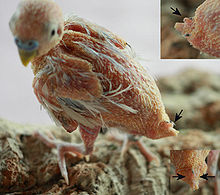 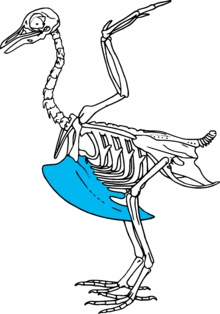 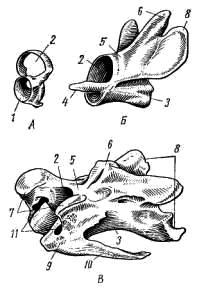 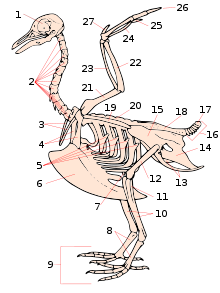 1
- череп;
 - шийні хребці;
 - вилка;
 - цівка;
 - стегно;
 - куприкова кістка;
 - лопатка;
 - плечова кістка;
 - пальці;
 - кіль;
 - кість;
 - передпліччя;
 - гомілка;
11
12
8
2
7
3
6
Скелет крила має 3 відділи: плече, передпліччя та кисть
10
5
Шийний відділ складається з великої кількості хребців, що забезпечують  значну рухливість голови
Кіль – плоский виріст, що виступає вперед. До нього прикріплюються м'язи, що забезпечують рухи крил
4
Куприкова залоза у пташеня
13
За допомогою куприкової залози птахи змащують пір'яний покрив
9
Дихальна система птаха
Подвійне дихання
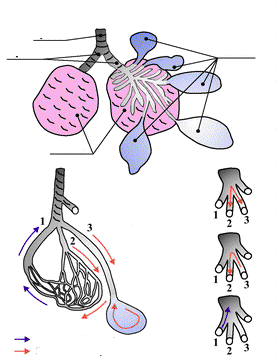 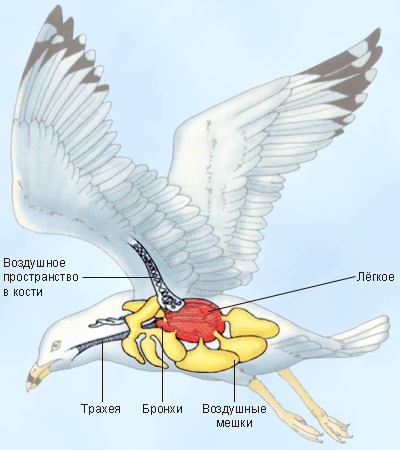 Трахея
Повітряні мішки
Ніздрі – трахея – 2 центральні бронхи – легені – задні повітряні мішки – передні повітряні мішки. З них через центральний бронх і трахею повітря виводиться назовні.
Бронхи
Легені
Повітряний простір в кості
Притаманний особливий механізм газообміну, що дістав назву подвійне дихання
Легеня
Трахея
Бронхи
Повітряні мішки
Кровоносна система птаха
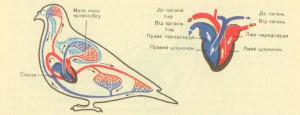 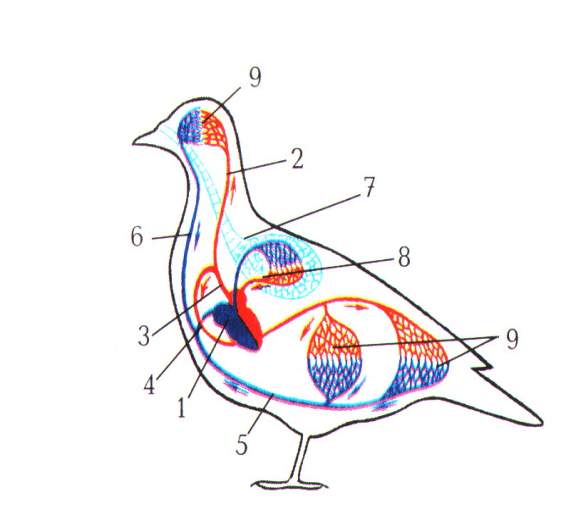 3
1
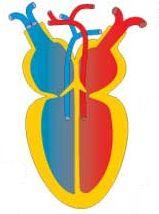 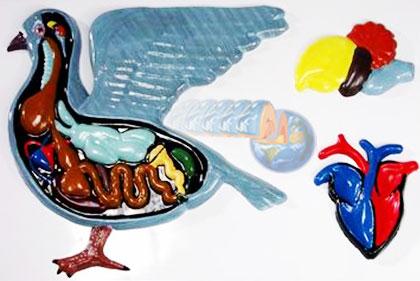 2
1. Чотирикамерне  серце;
2. Венозна та артеріальна кров не змішуються;
3. Не змішується артер. та  веноз. поза серцем.
1.  Велике коло кровообігу;
2.  Мале коло кровообігу;
Передсердя;
Серце;
Шлуночки.
4
5
Статева система птаха
Нирка;
Сечовід;
Клоака.
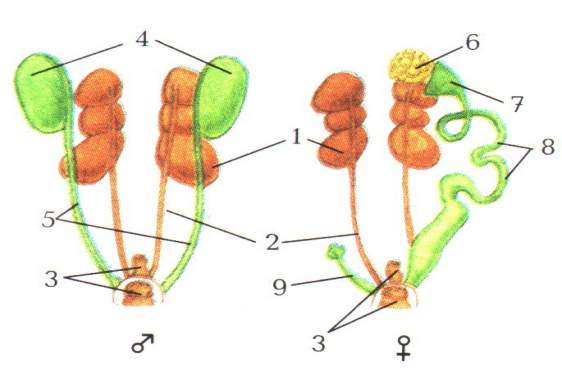 4
6
Сім’яники;
Сім'япроводи;
6.  Яєчник;
1
5
2
3
Нервова система птаха
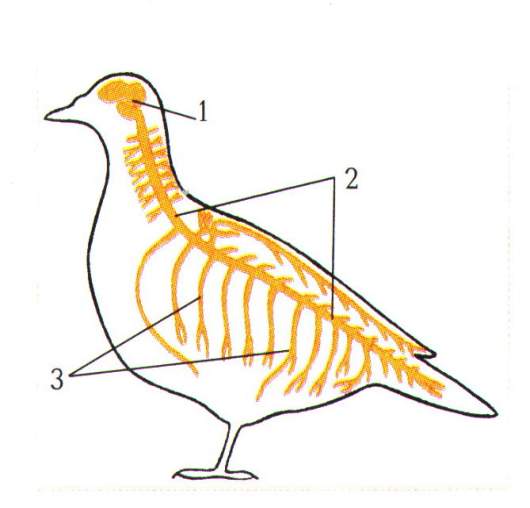 Головний мозок;
Спинний мозок;
Периферійна нервова система.
Травна система птаха
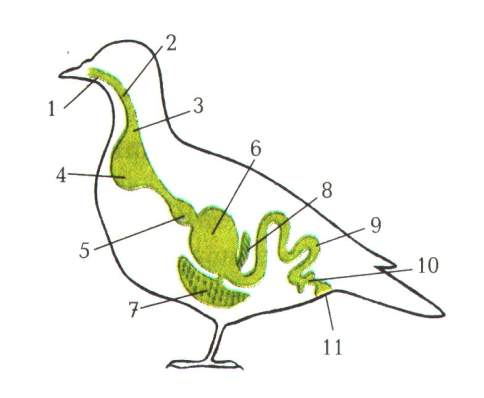 Дзьоб;
Ротова порожнина;
Стравохід
Волі;
Залозистий шлунок;
Мускульний шлунок;
Тонкий кишечник;
Товстий кишечник;
Клоака.
Трішки фактів
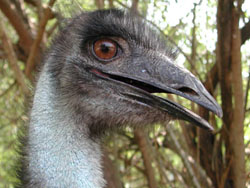 Очі страуса більші ,  за його  мозок.
Сова - єдина птиця, що кліпає  з розплющеними очима.
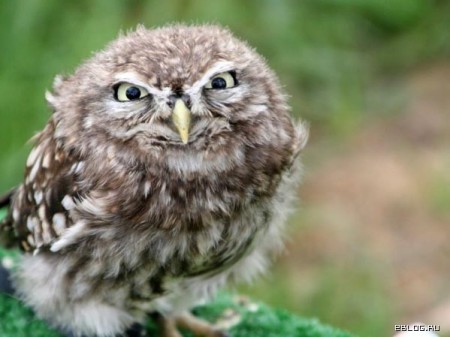 Кури здатні розрізняти  всі кольори веселки.
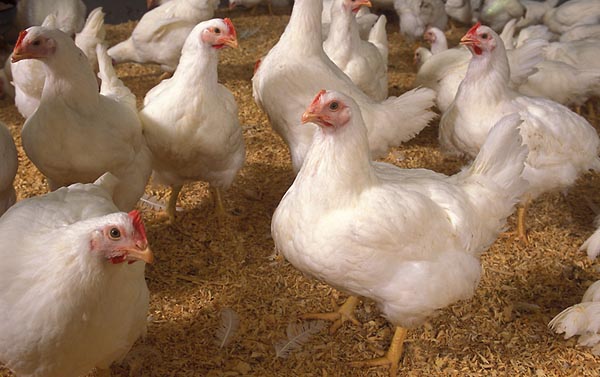 Трішки фактів
Бачить у 2,6 разів краще за людину.
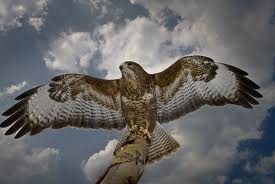 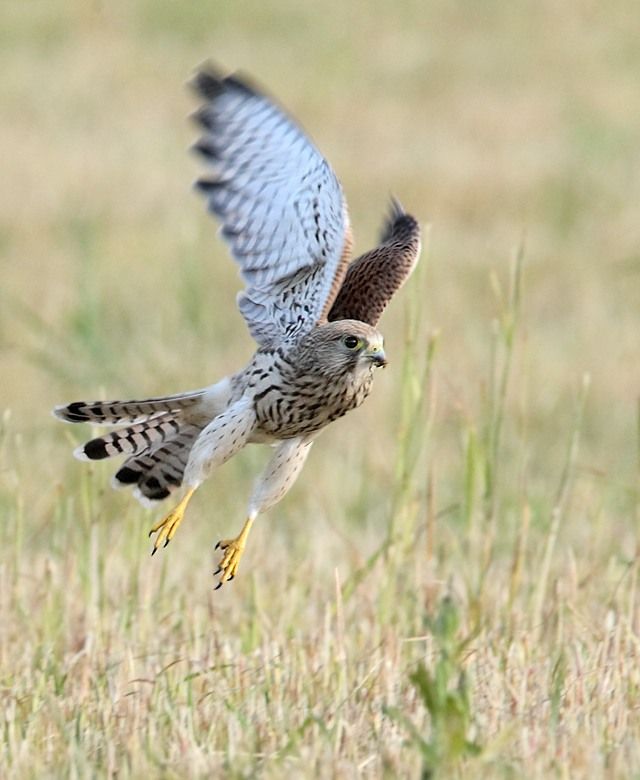 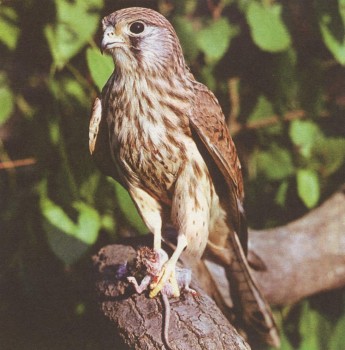 Трішки фактів
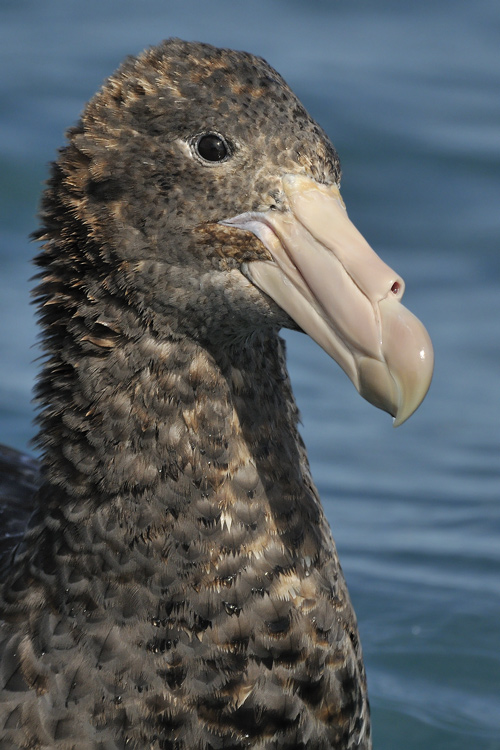 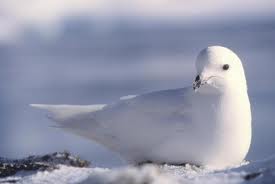 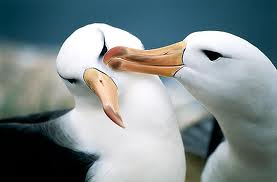 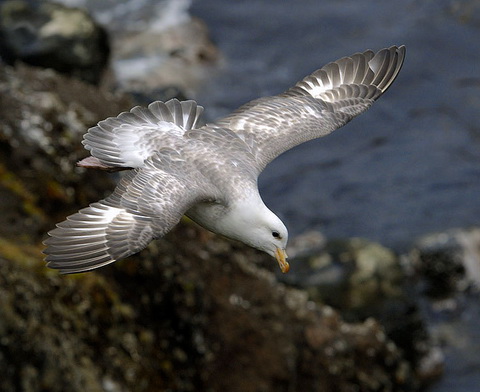 Буревісник відчуває запах приманки за 30 км.